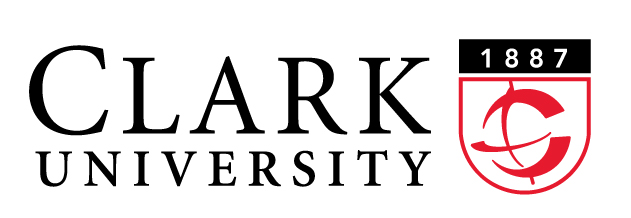 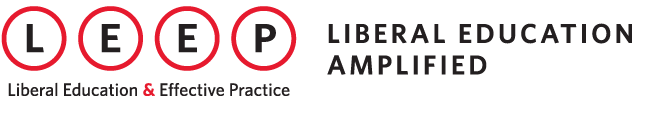 Information Literacy Module for FYIAvailable to any FYITony Penny, Research Librarian – Goddard Library
October 2014
Ways to Link the Module into an FYI

No two FYI courses are alike. We encourage you to contact Tony Penny at apenny@clarku.edu to determine the best way to integrate the  information literacy learning outcome into your FYI. 

We encourage students to become oriented with the library, library services, and basic online databases during their first semester.
Orienting to College

Engaging with scholarship requires inquiry
Accessing the greater information landscape requires research & library navigation skills
Creating new knowledge has value and ethical  responsibilities
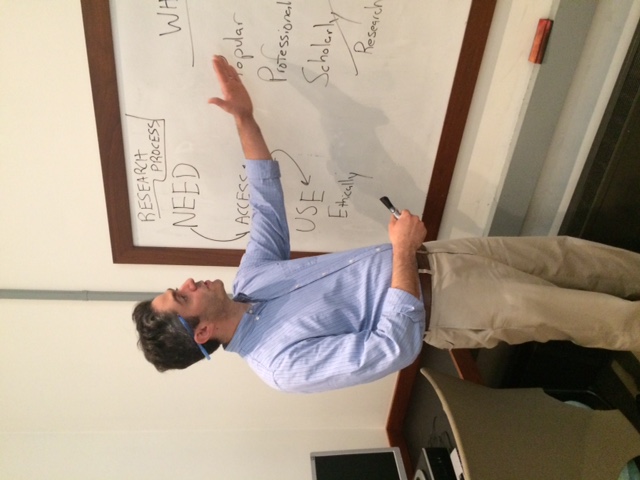 Teaching students to navigate the

 Research Process
Research & Library Instruction Services
 
We support the academic curriculum and promote the library as a co-curricular experience.

With a focus on students and the faculty who teach FYI, we can advise and assist in building First Years’ information literacy within the academic environment of any FYI course.
Approaches Capstone Benchmark
Approaches First Years’ Benchmark